Министерство образования и науки Российской ФедерацииФЕДЕРАЛЬНОЕ ГОСУДАРСТВЕННОЕ БЮДЖЕТНОЕОБРАЗОВАТЕЛЬНОЕ УЧРЕЖДЕНИЕ ВЫСШЕГО ОБРАЗОВАНИЯ«ОРЕНБУРГСКИЙ ГОСУДАРСТВЕННЫЙ УНИВЕРСИТЕТ»
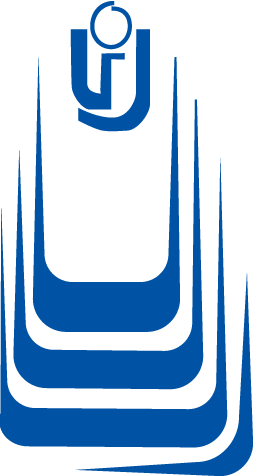 ФИЗИКО-ХИМИЧЕСКИЕ АСПЕКТЫ ИЗВЛЕЧЕНИЯ НЕОДИМА ИЗ БЕДНЫХ РУД  И ТЕХНОГЕННЫХ ОТХОДОВ
Руководитель работы
канд.хим.наук, доцент
Е. В. Сальникова

Исполнители
студенты гр. 13ФПХ(с)АХ
В. Н. Верёвка, Е. Ю. Карева
ГДЕ ПРЯЧУТСЯ РЕДКОЗЕМЕЛЬНЫЕ ЭЛЕМЕНТЫ?
Оренбургская область
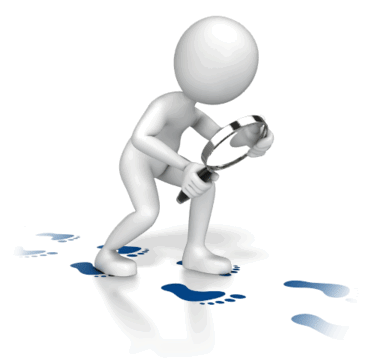 2
3
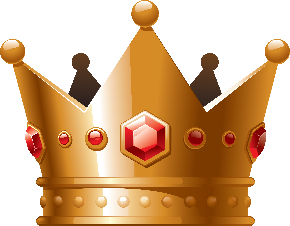 НЕОДИМ – КОРОЛЬ МАГНИТОВ
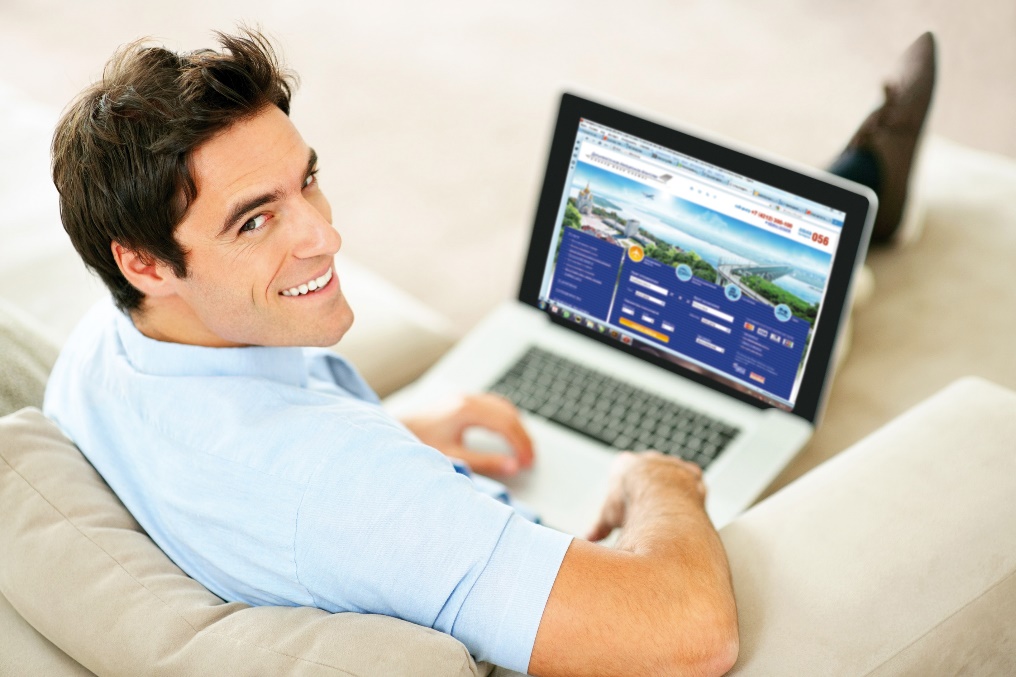 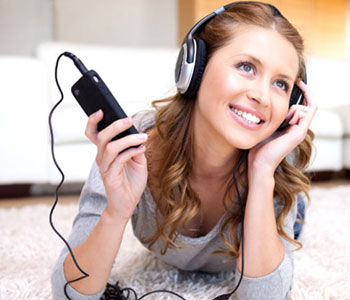 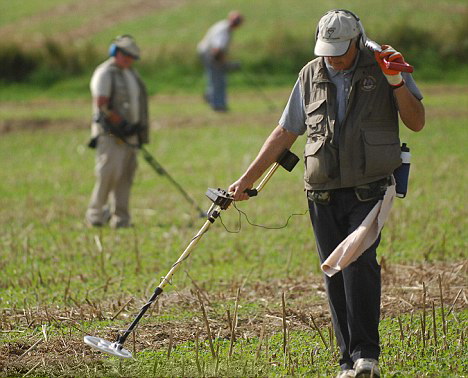 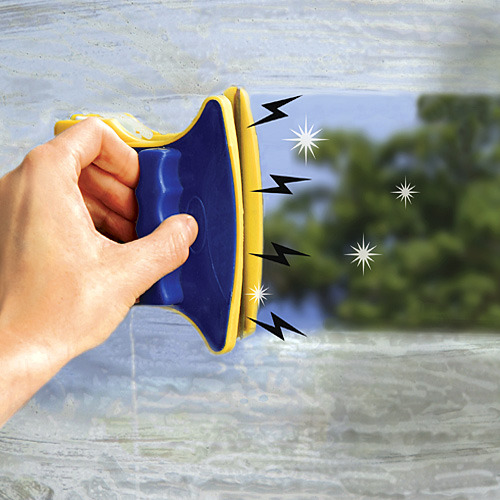 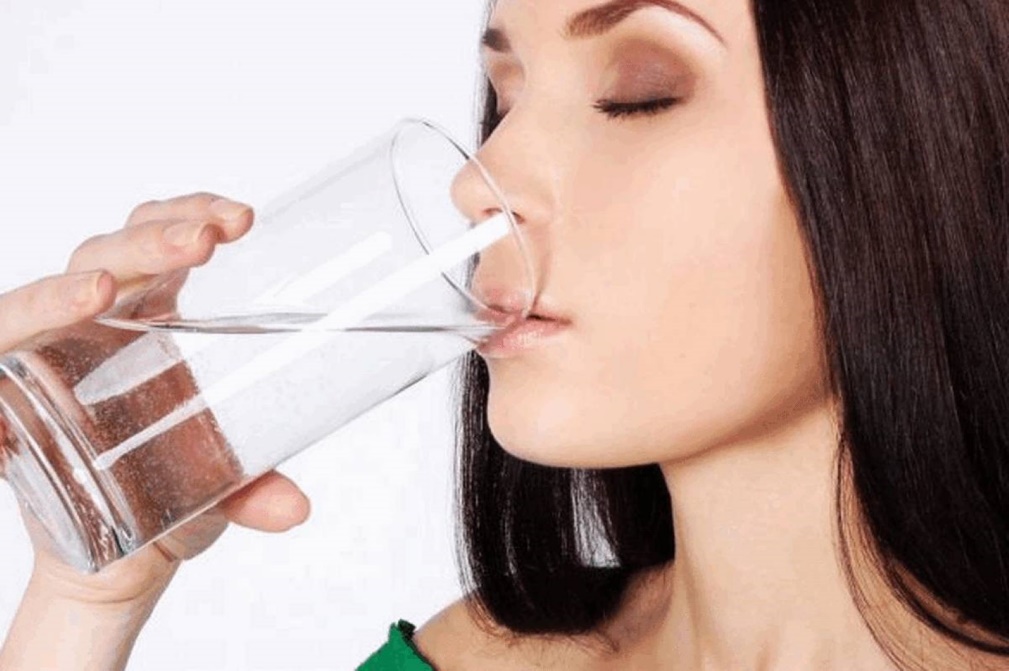 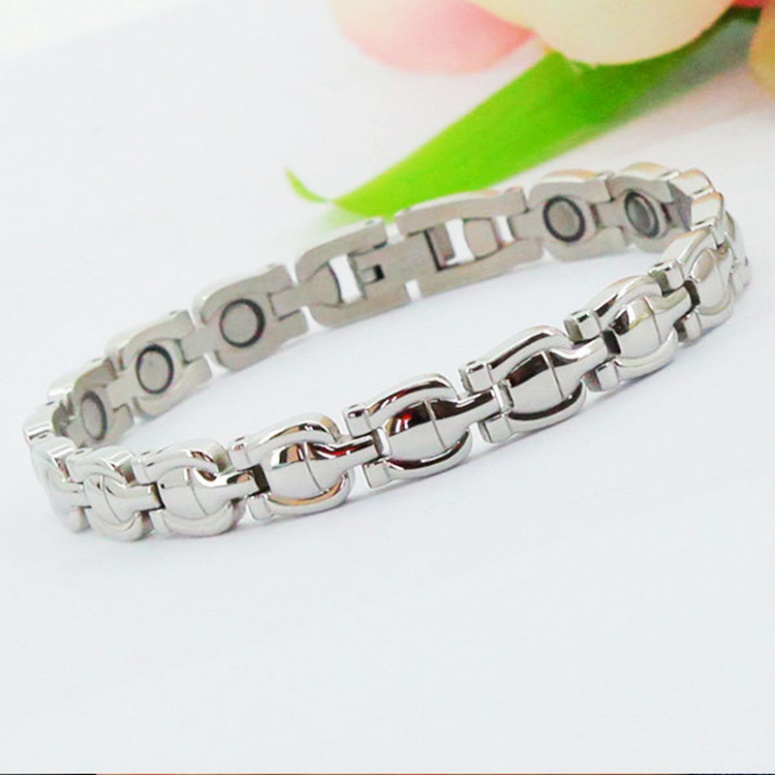 4
НЕОДИМ – ПЕРЕДОВОЕ СЛОВО В КОСМЕТОЛОГИИ
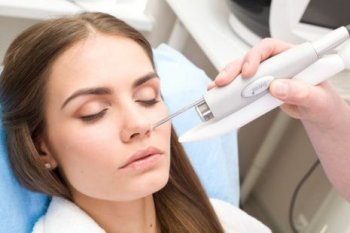 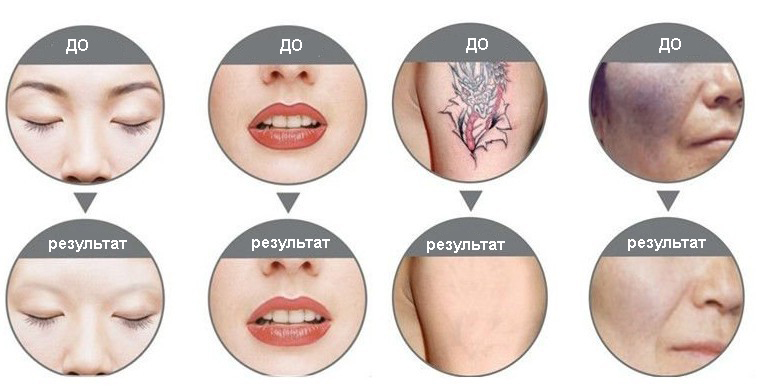 5
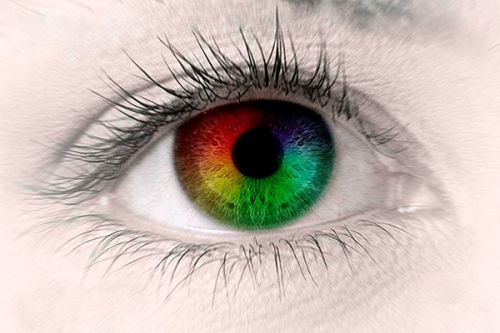 НЕОДИМОВЫЕ ОЧКИ ДЛЯ ДАЛЬТОНИКОВ
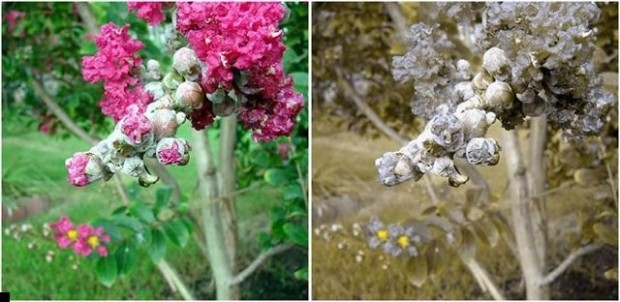 Цветовосприятие обычного человека и дальтоника
6
7
НЕОДИМ В МЕДИЦИНЕ
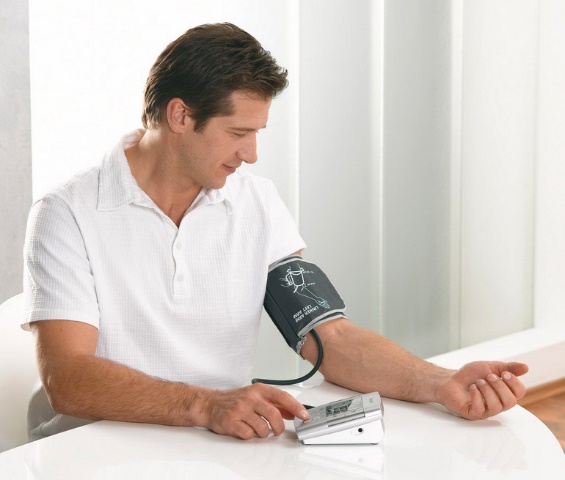 8
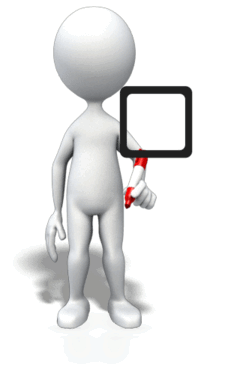 Цель: физико-химическое изучение экстракционных вариантов переработки бедных руд и техногенных отходов для наиболее эффективного извлечения из них неодима и других ценных компонентов.
9
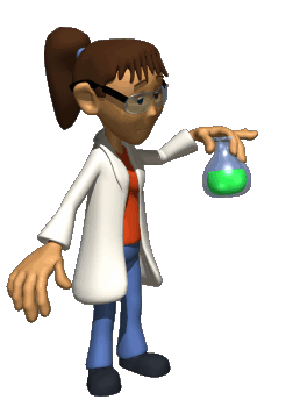 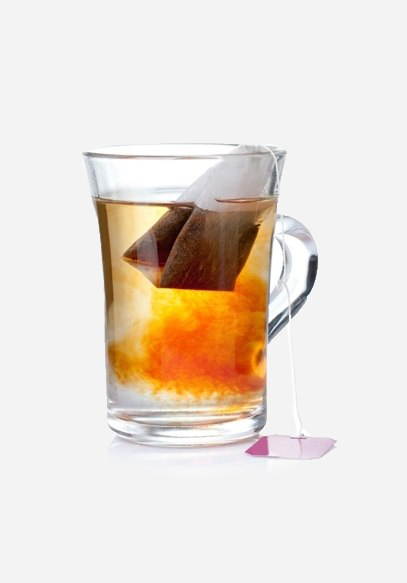 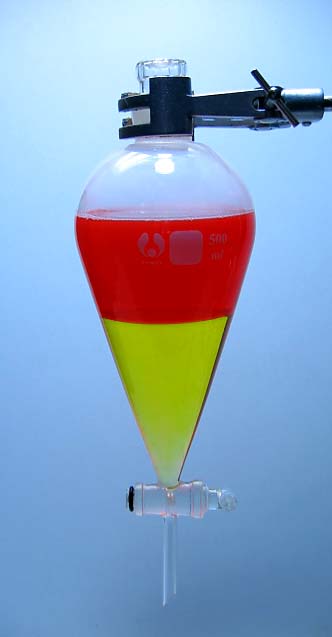 ОСНОВНЫЕ ПОНЯТИЯ
Экстракция – метод извлечения вещества из раствора с помощью подходящего растворителя (экстрагента).
Простейший способ экстракции из раствора – однократная или многократная промывка экстрагентом в делительной воронке.
Раствор, полученный в результате экстракции и отделенный тем или другим способом от нерастворившегося вещества, называется экстрактом.
10
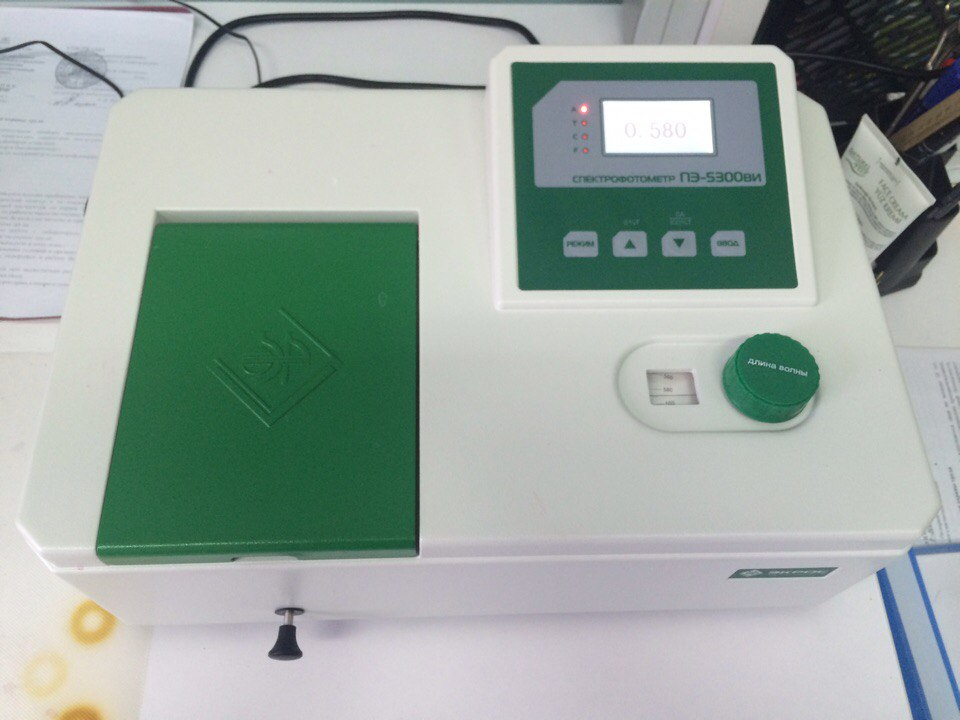 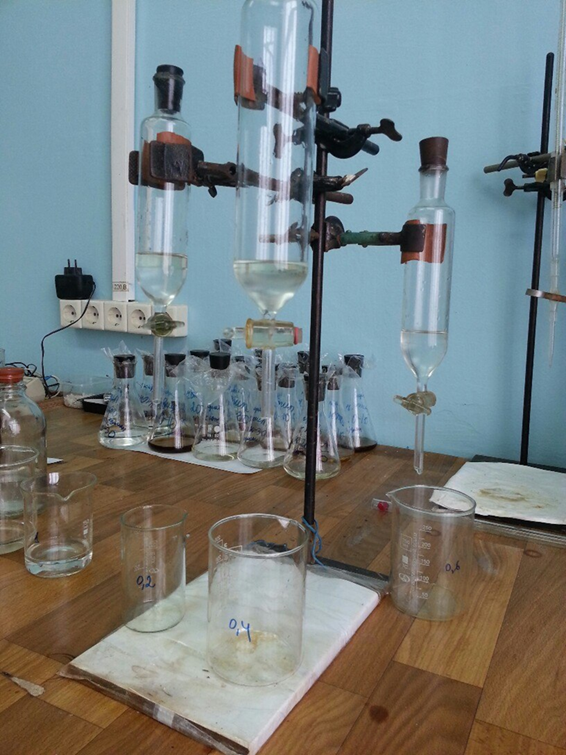 Трибутилфосфат (ТБФ)
Спектрофотометр
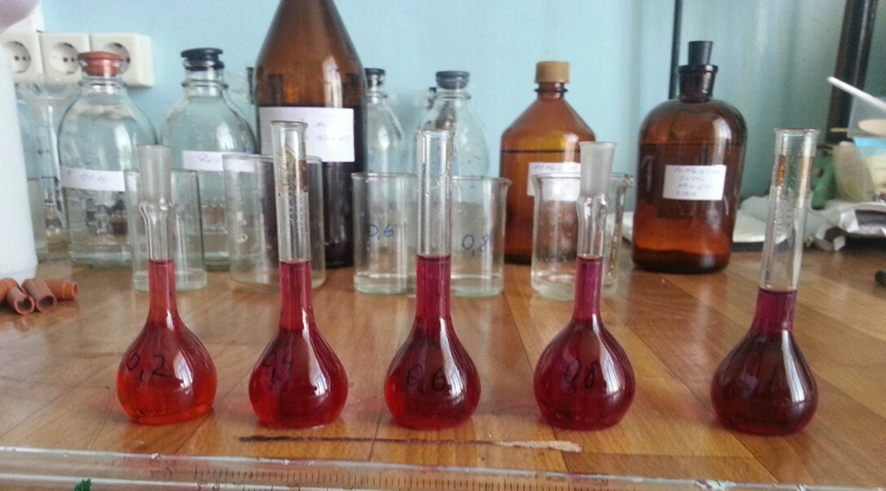 Экстракция в делительных воронках
Ди-(2-этилгексил)фосфорная кислота (Д2ЭГФК)
11
Исследуемые растворы
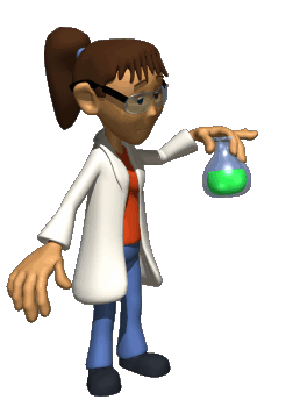 ОСНОВНЫЕ ПОНЯТИЯ
Экстракция – метод извлечения вещества из раствора с помощью подходящего растворителя (экстрагента).
Простейший способ экстракции из раствора – однократная или многократная промывка экстрагентом в делительной воронке.
Раствор, полученный в результате экстракции и отделенный тем или другим способом от нерастворившегося вещества, называется экстрактом.
Оптическая плотность – мера того, насколько непрозрачен слой вещества для световых лучей.
12
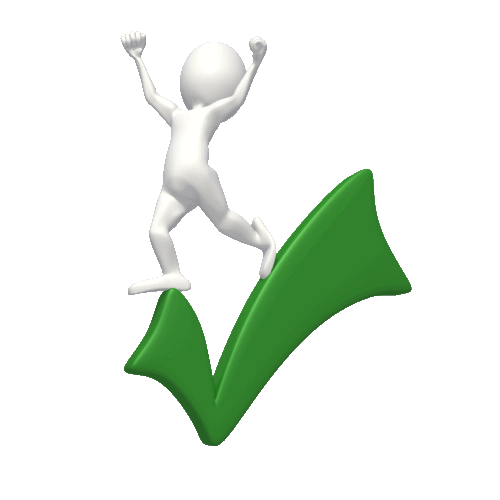 ОСНОВНЫЕ ВЫВОДЫ
1) применение смеси экстрагентов приводит к более полному извлечению неодима, чем использование индивидуальных ТБФ и Д2ЭГФК;
2) из сернокислого раствора неодим извлекается хуже, чем из других сред.
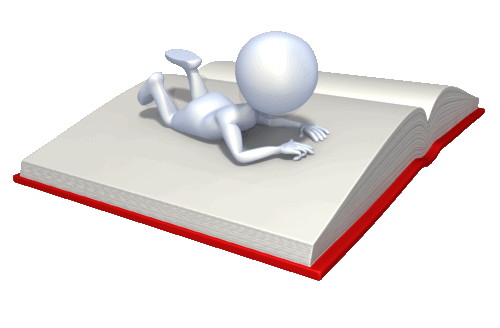 13
СПАСИБО ЗА ВНИМАНИЕ!
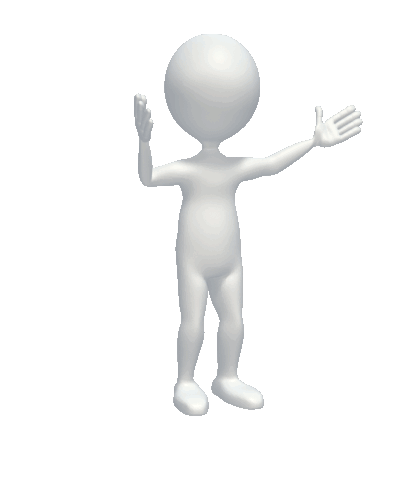